и Медицинской профилактики
Пермский край
Что надо знать о сезонном гриппе?
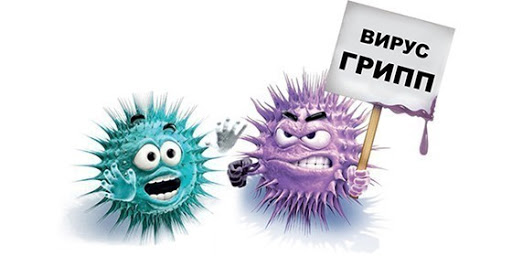 ГБУЗ ПК «Центр общественного здоровья 
и медицинской профилактики»
Грипп – это:
2
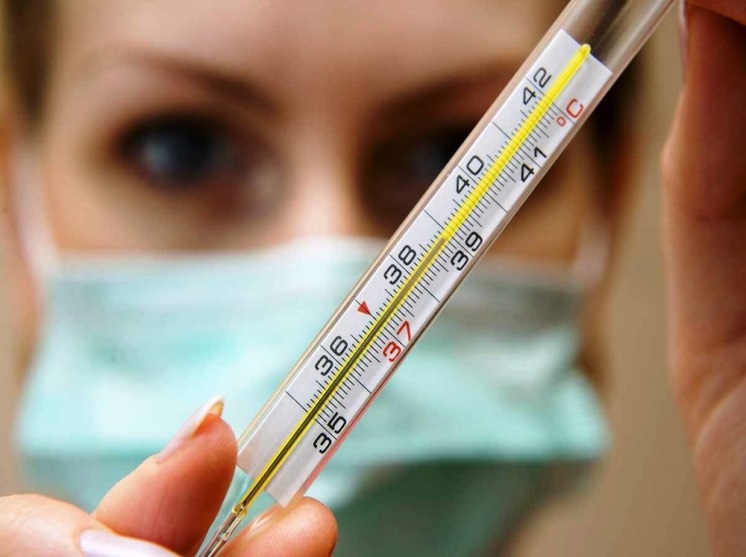 Вирус гриппа
3
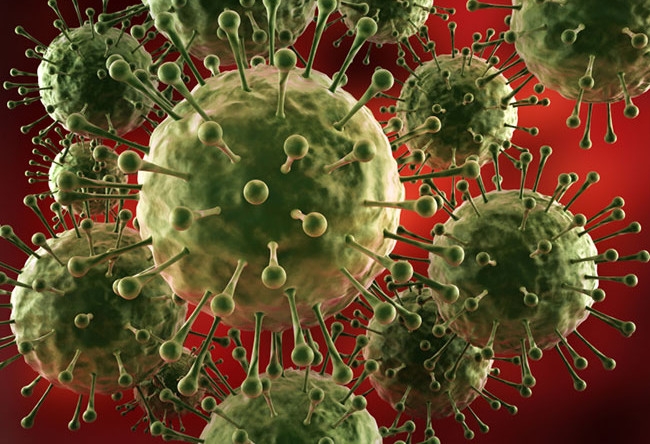 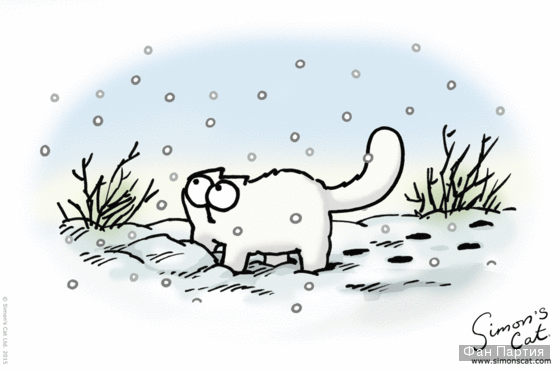 Вирус гриппа
4
Вирус гриппа
5
Особенности эпид. сезона 2021-2022
6
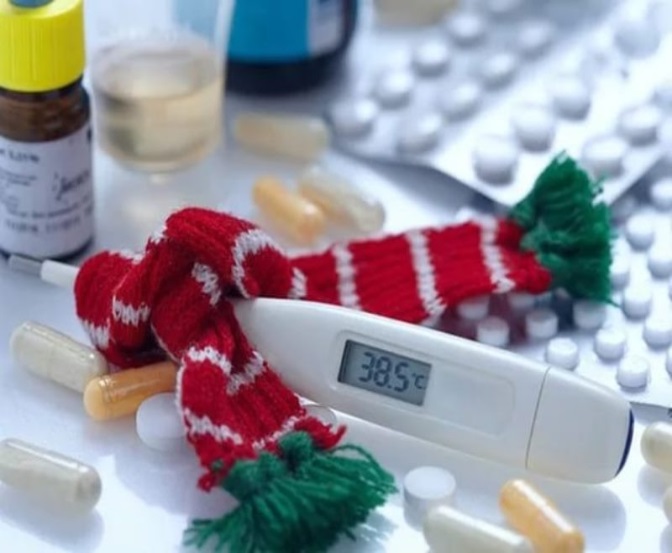 Клинические проявления
7
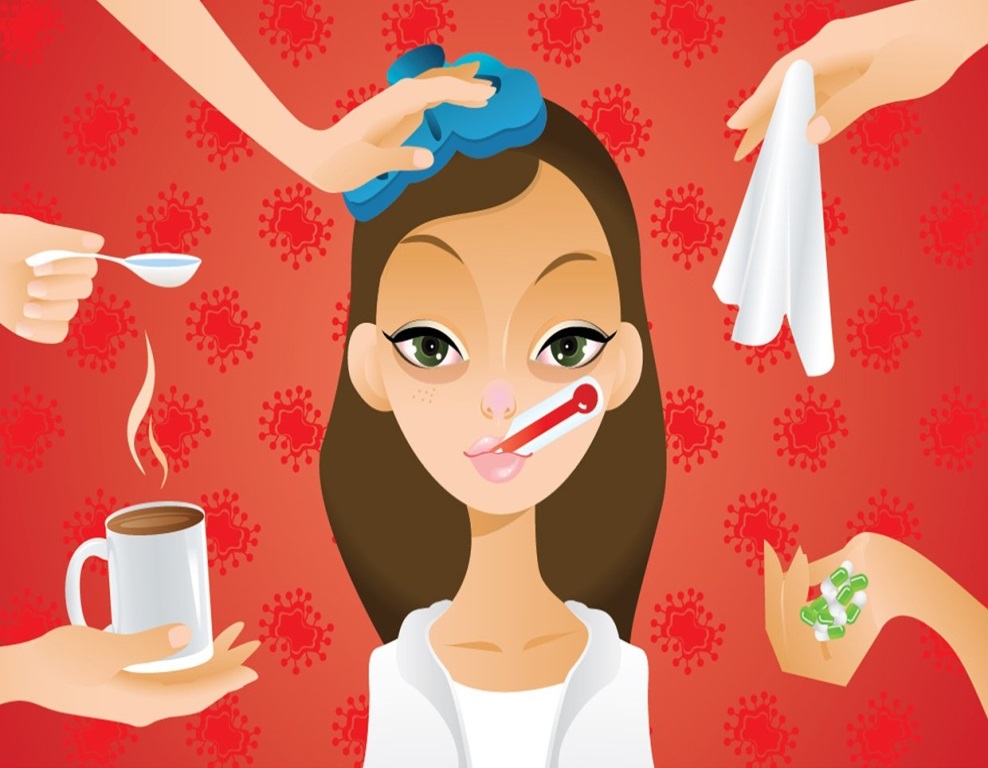 У меня печальный вид
Голова моя болит,
Я чихаю, я охрип
Что такое?
Это грипп!

С. Маршак
Клинические проявления
8
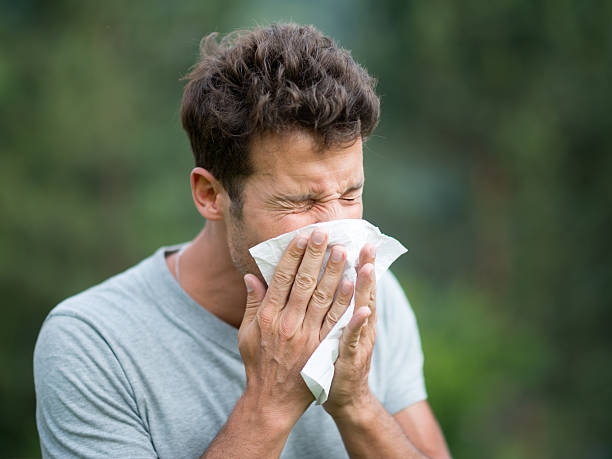 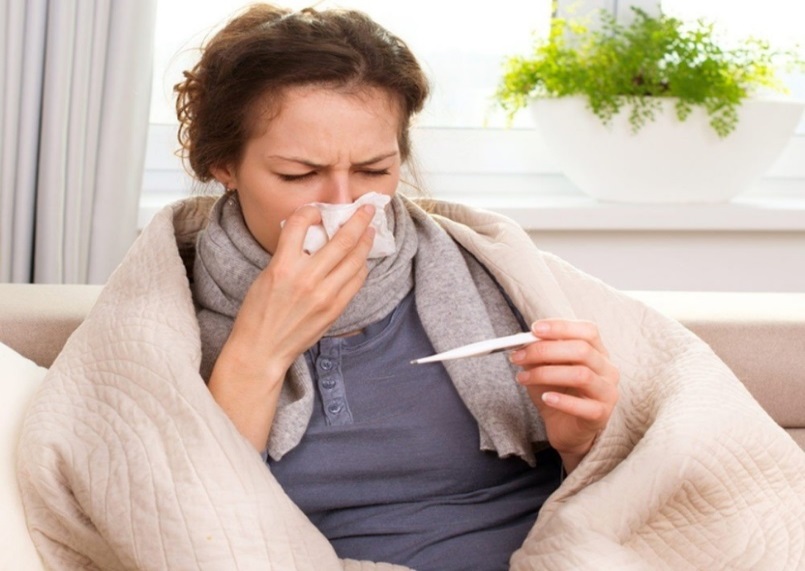 Чем опасен грипп
9
Группы риска
10
Немного о лечении
11
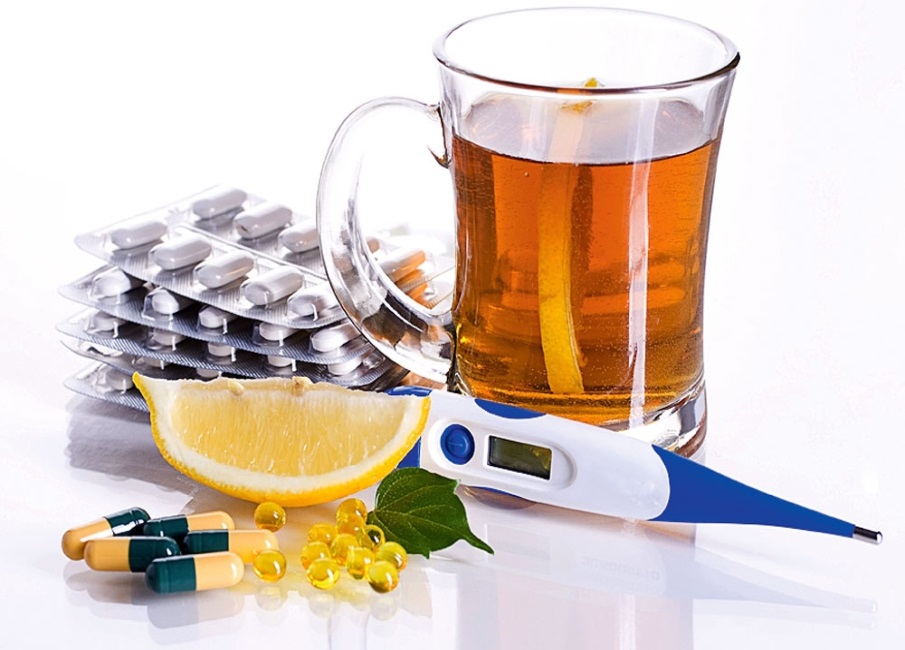 Профилактика (неспецифическая)
12
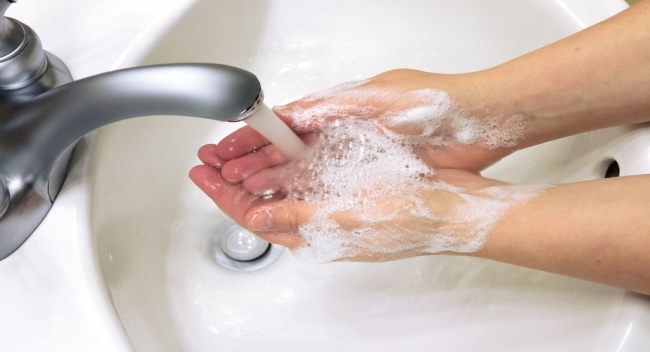 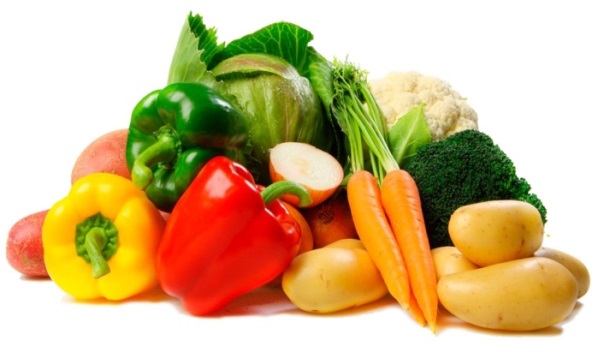 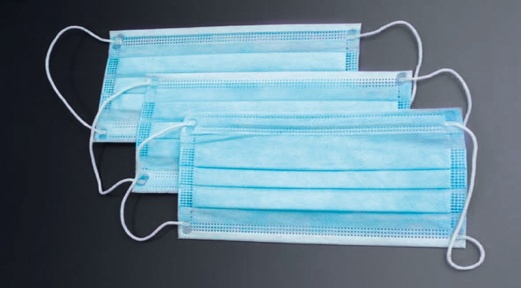 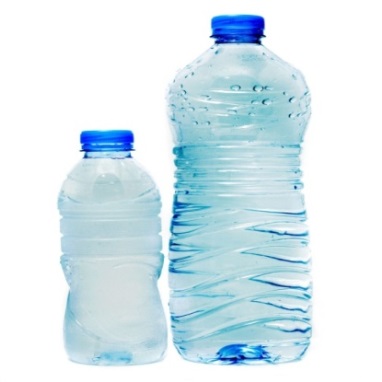 Вакцинация от гриппа
13
Вакцинация от гриппа
14
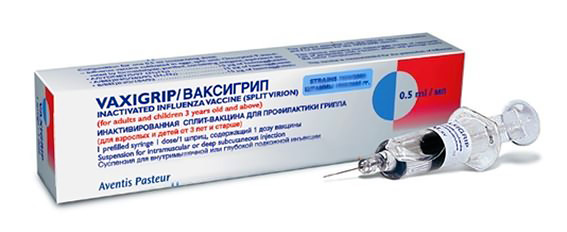 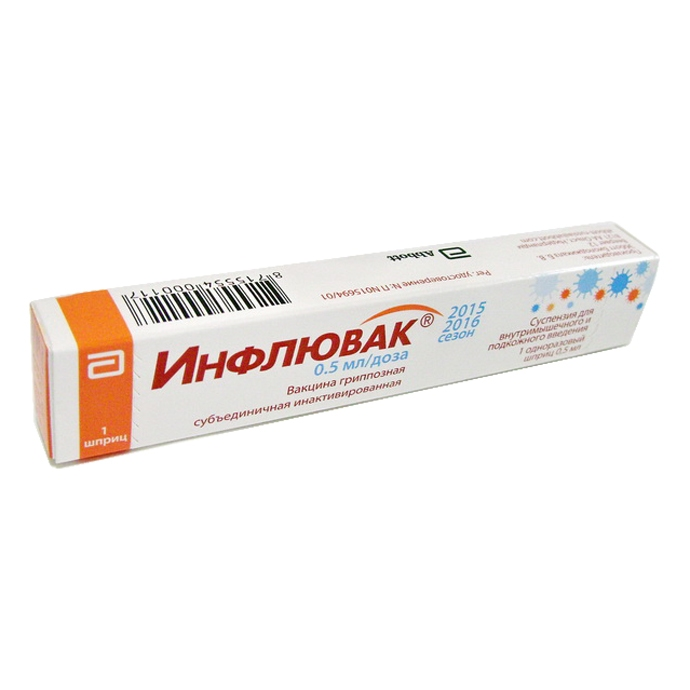 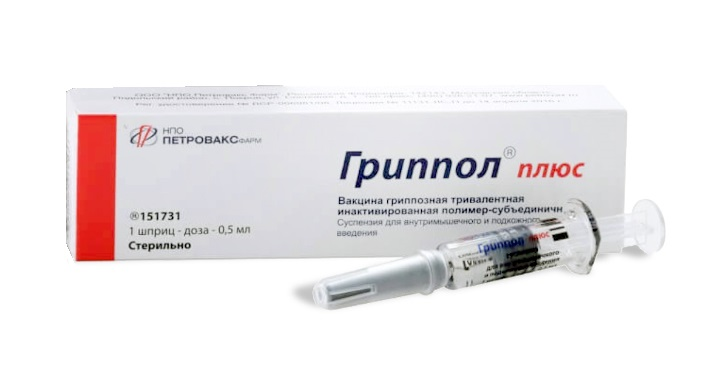 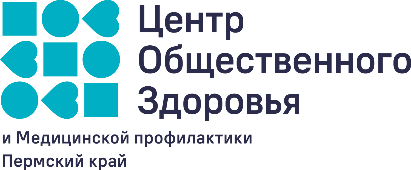 БУДЬТЕ ЗДОРОВЫ!
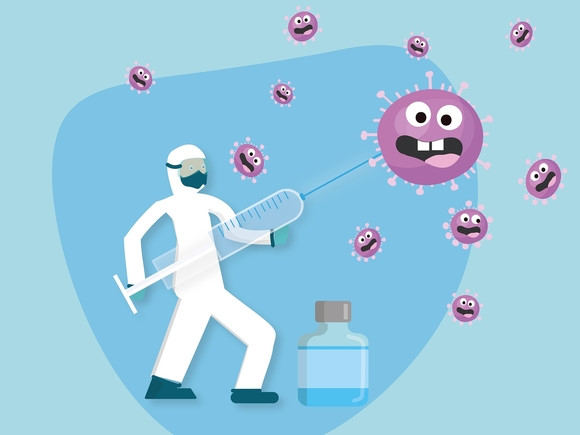 www.budzdorovperm.ru